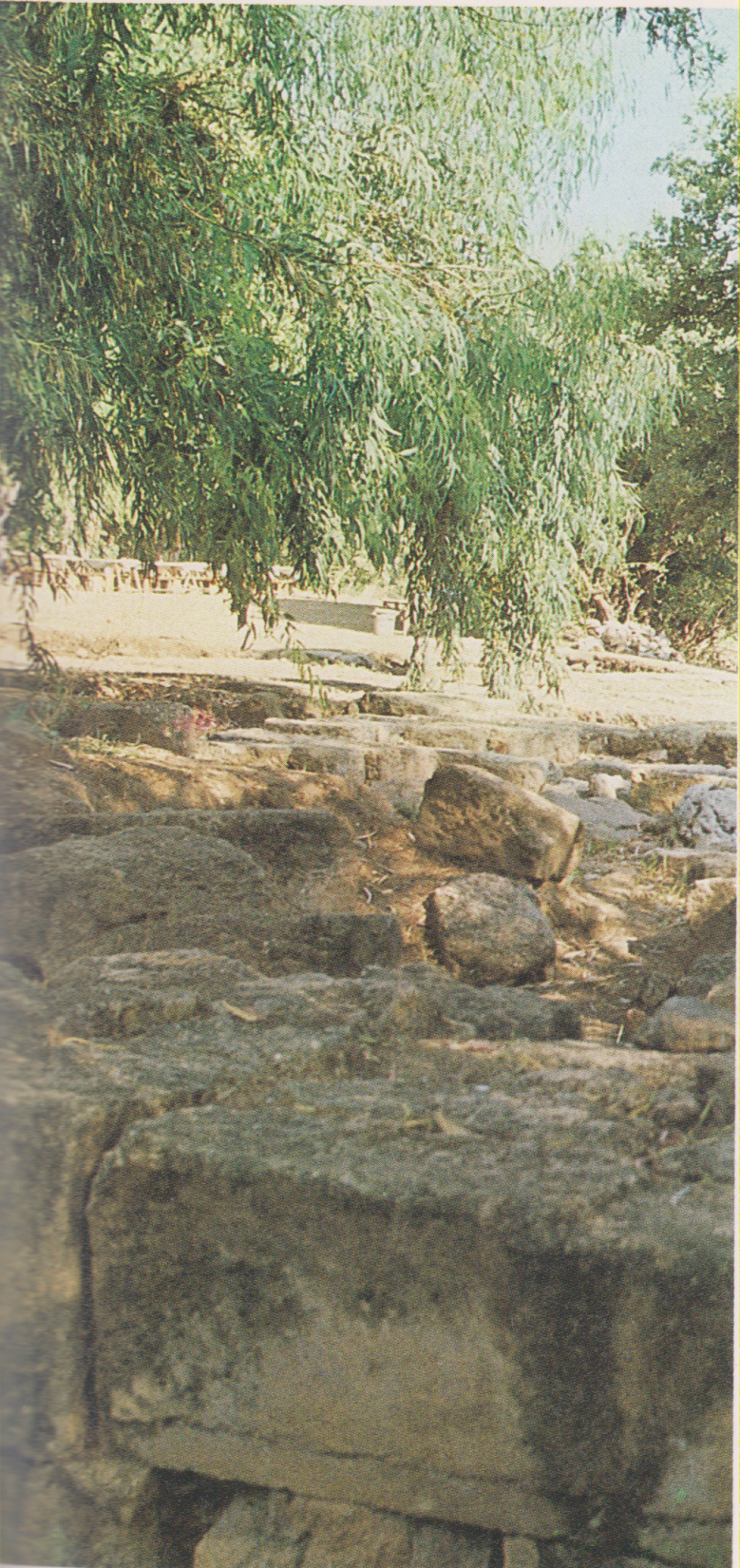 Dan, resti della fortezza di Tell  Dan